T-REX Meeting – Sesto/Sexten – 23rd July 2015
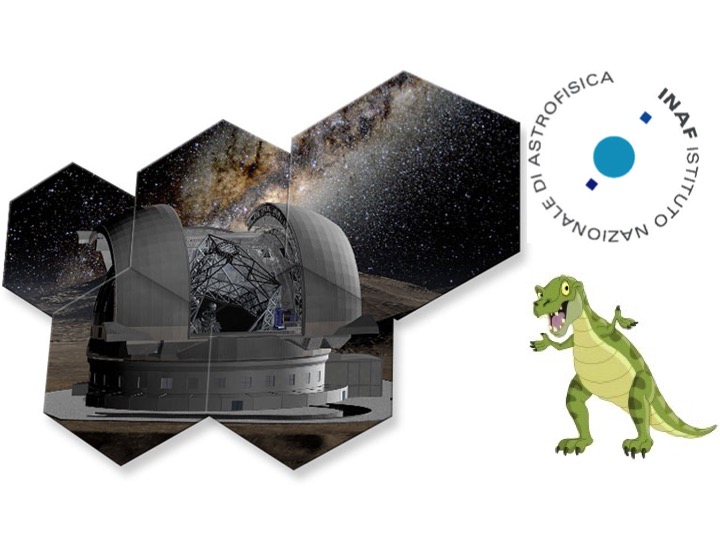 Star-disk interaction in young starswith E-ELT/HIRES
A preview from X-Shooter spectra
Simone Antoniucci (INAF–OA Roma) and JEDI collaborators
J.Alcalà,  K.Biazzo,  F.Bacciotti, R.Bonito, C.Codella, E.Covino, F.Fontani, D.Fedele, A.Frasca, T.Giannini, G. Li Causi, D.Lorenzetti, C.Manara, B.Nisini, A.Natta, L.Podio, L.Testi, G.Santangelo, B.Stelzer, M.Tazzari
Jets and Disks 
@ Inaf
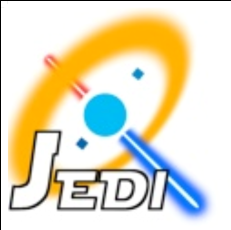 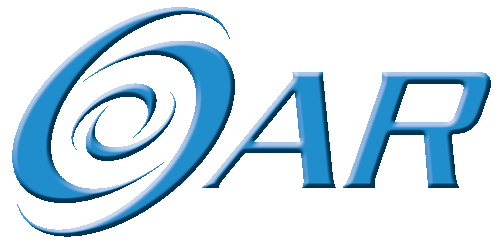 From cores to planetary systems
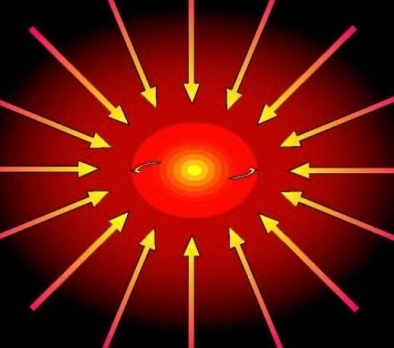 HH30
HST
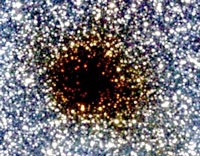 Hernandez + 2007, Fedele+ 2011
core
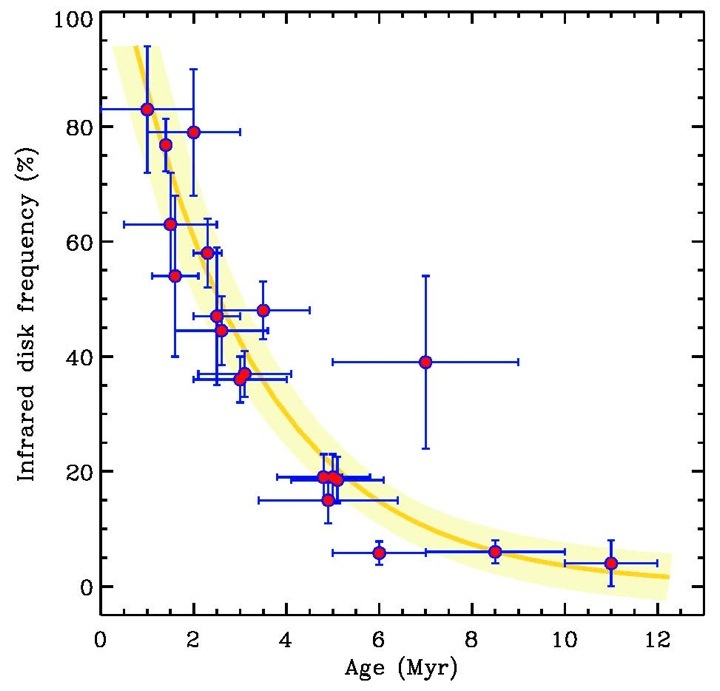 HH30
HST
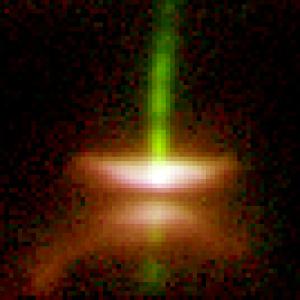 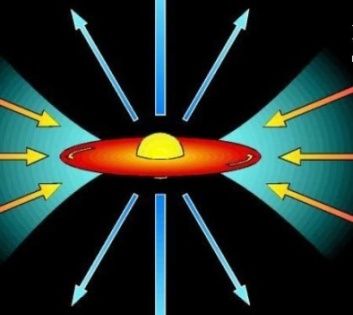 disk accretion/jets
HL Tau
ALMA
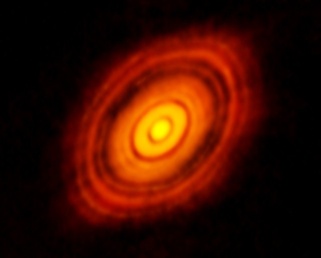 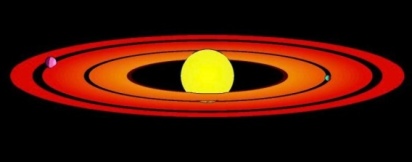 transitional disk/
planet formation
Fomalhaut
HST
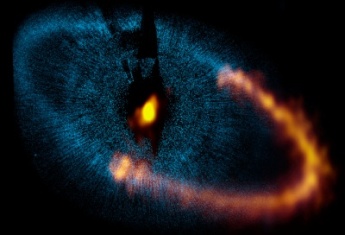 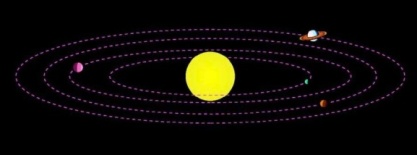 Inner disk accretion/clearing: 
e-folding time ~ 2-3 Myr
debris disk / planetary system
t
T-REX meeting  - Sesto -  July 2015  - S. Antoniucci
Protostellar system: star-disk interaction
Star + magnetic field + gaseous inner disk (accretion/winds) + dusty disk
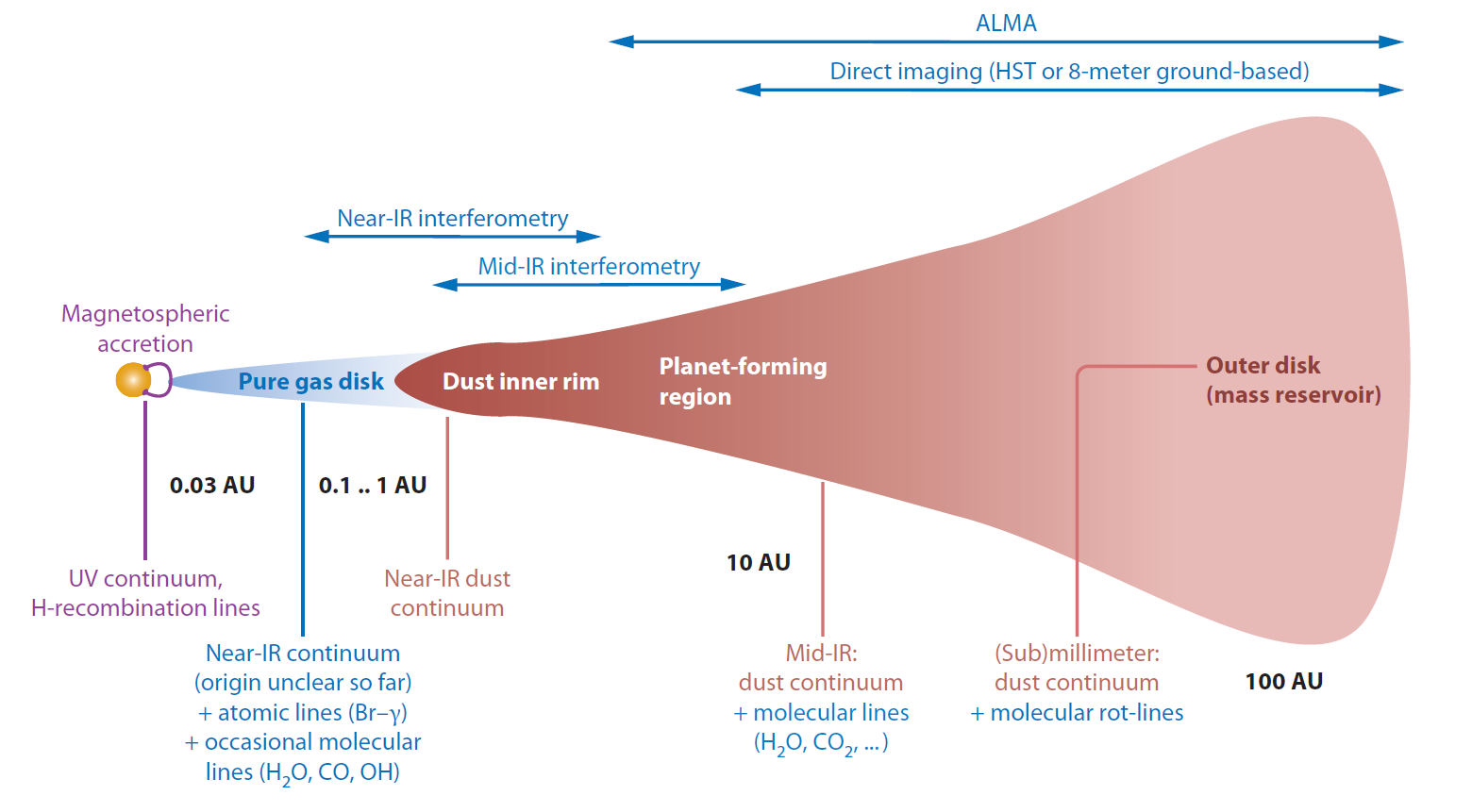 adapted from
Dullemond & Monnier 2010
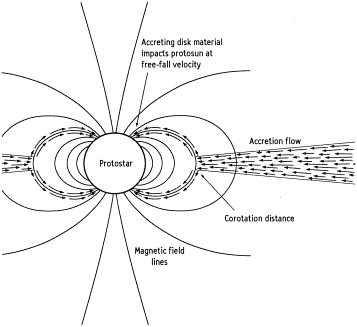 winds/jets
1 AU @150pc = 7 mas
What we know now:
 Evolution of star and disk are tightly coupled
 We know very little about magnetic fields (but they are extremely important!)
 Gas (chemistry) and dust (size distribution) evolve with time and are affected by the star
 Structure of the inner disk (and its evolution) is critical for outcome of planet formation (planets in the habitable zone and their characteristics)
accretion flows
accretion shock
inner gas disk
T-REX meeting  - Sesto -  July 2015  - S. Antoniucci
Optical-NIR spectrum of YSOs: X-Shooter
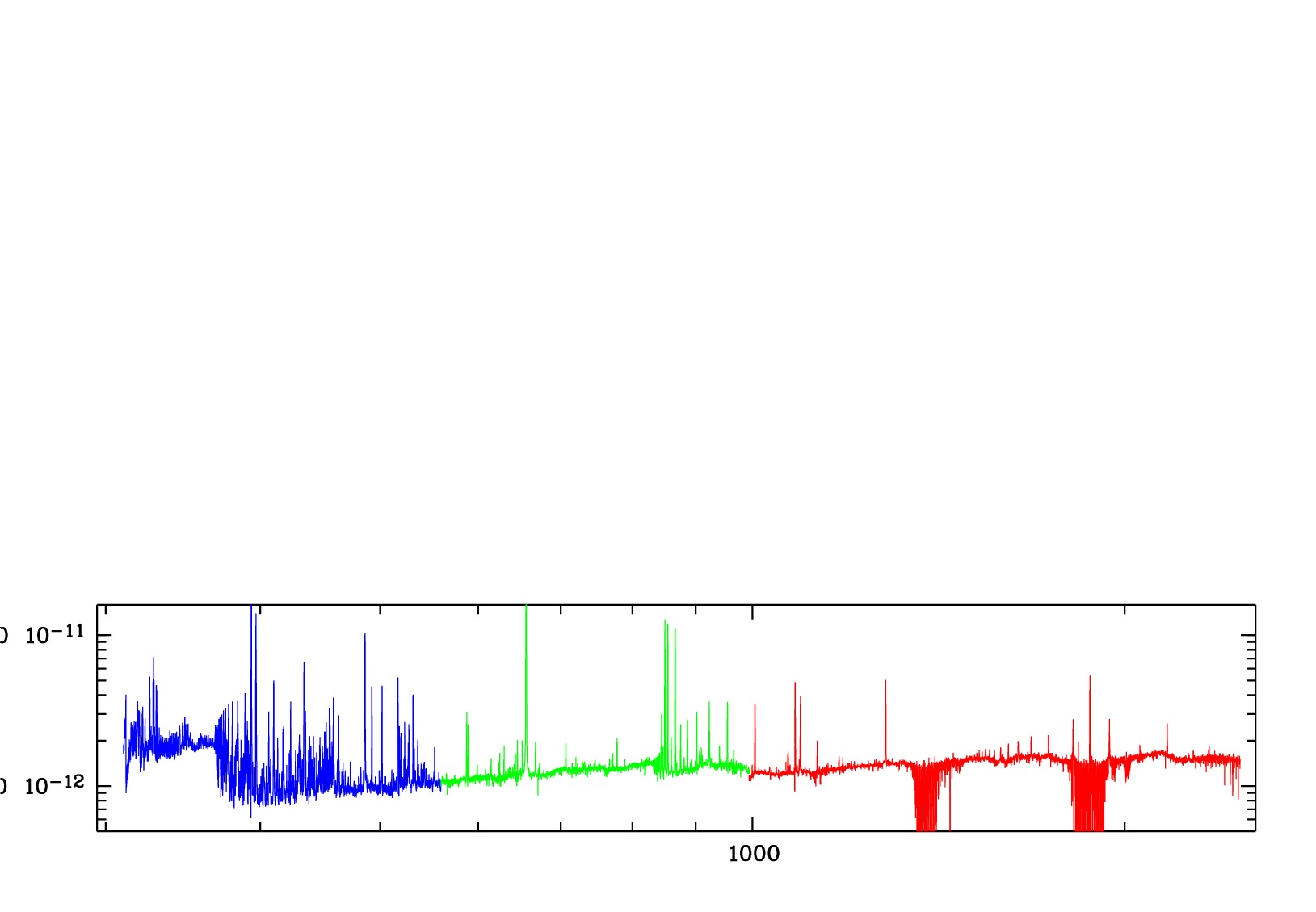 VLT/X-Shooter 0.3-2.5 um spectrum of a young stellar object
Alcalá+ 2014
RU Lup (K7; M 1M)
10-11
(R~10000)
Fλ  (erg/s/cm2/nm)
300                    400               500           600        700      800     900   1000                                                        2000
10-12
λ  (nm)
Antoniucci+ 2015
UV excess, IR excess  accretion, veiling
 HI lines & other permitted lines (OI, HeI, CaI, CaII, FeI, TiI, NaI, …) 
	 probe inner circumstellar structures (accretion, winds)
 Forbidden lines ([FeII], [OI], [SII], [NII], …)  wind/jet diagnostics
 Molecular lines (H2, CO, H2O, OH)   disk, jet diagnostics
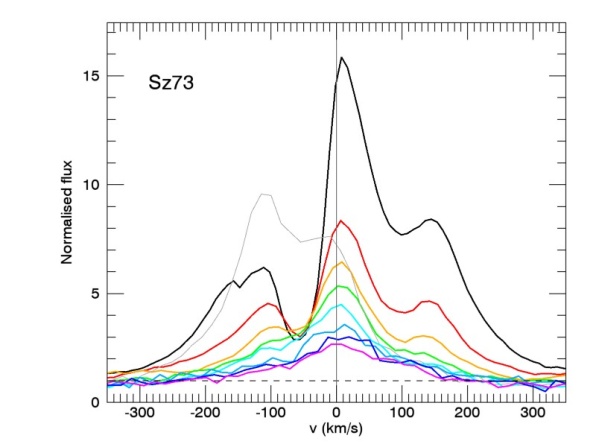 HI lines
Emission
v  (km/s)
Photospheric features  spectral type, luminosity class, magnetic field, veiling
Abs.
T-REX meeting  - Sesto -  July 2015  - S. Antoniucci
X-Shooter spectra: accretion & emission lines
X-Shooter  complete characterization of stellar and accretion properties of sources, mostly Classical T Tauri stars (class II obejcts)
Significant effort to perform X-Shooter surveys of several star-forming regions (Cha, Lup, ρ Oph, σ Ori, CrA, …)

 JEDI: our italian group working on this subject
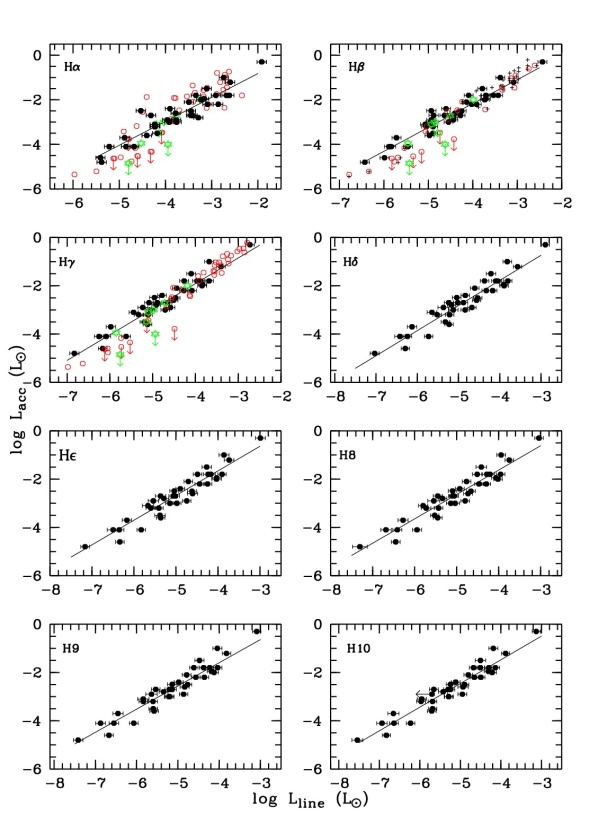 http://www.oa-roma.inaf.it/irgroup/JEDI/JEDI/Home.html
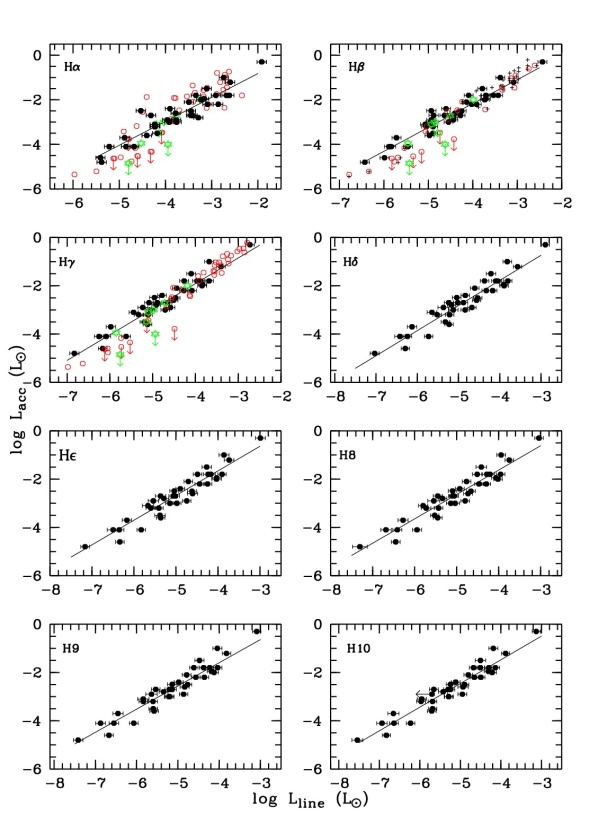 Alcalá+ 2014, Manara+ 2015
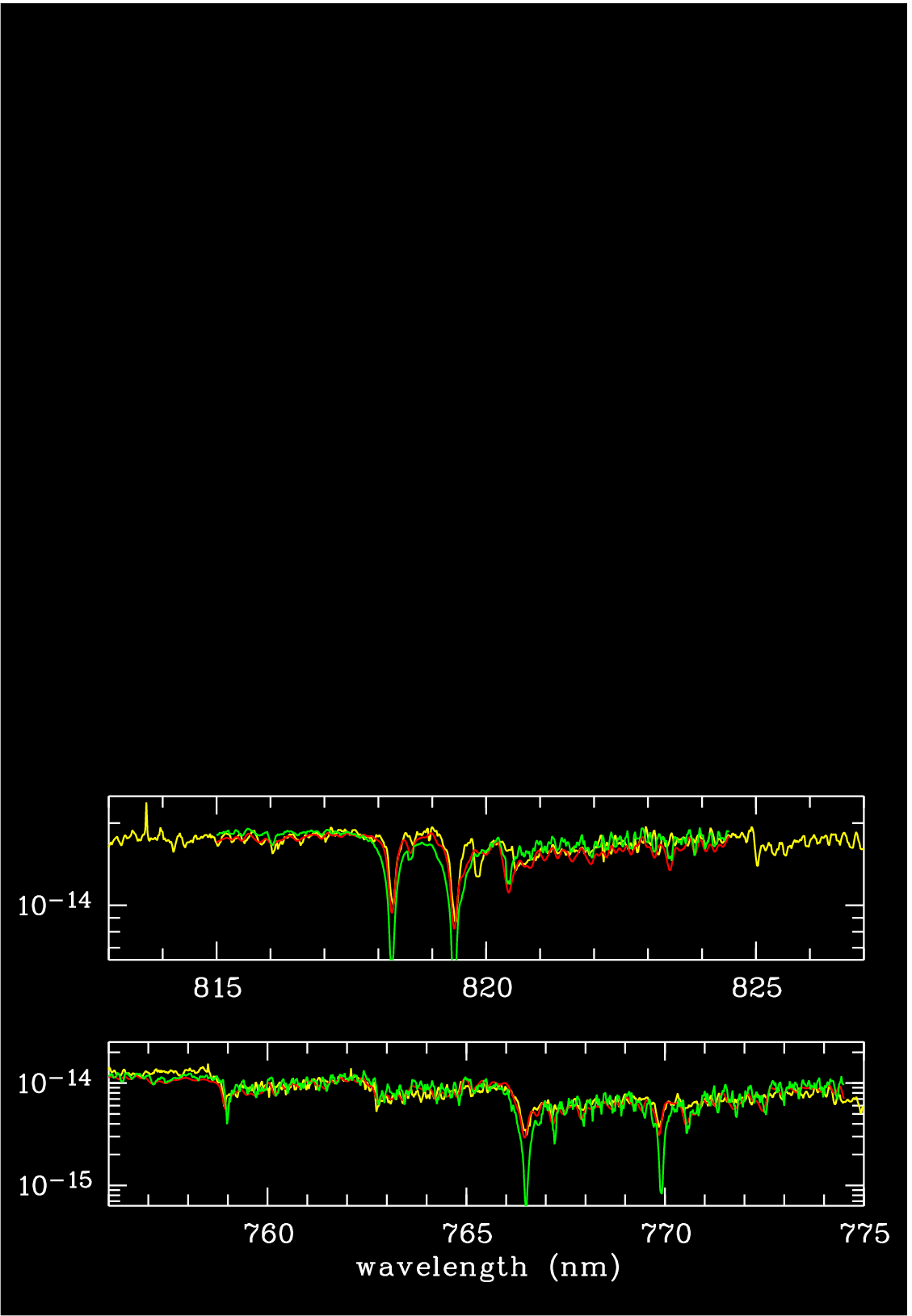 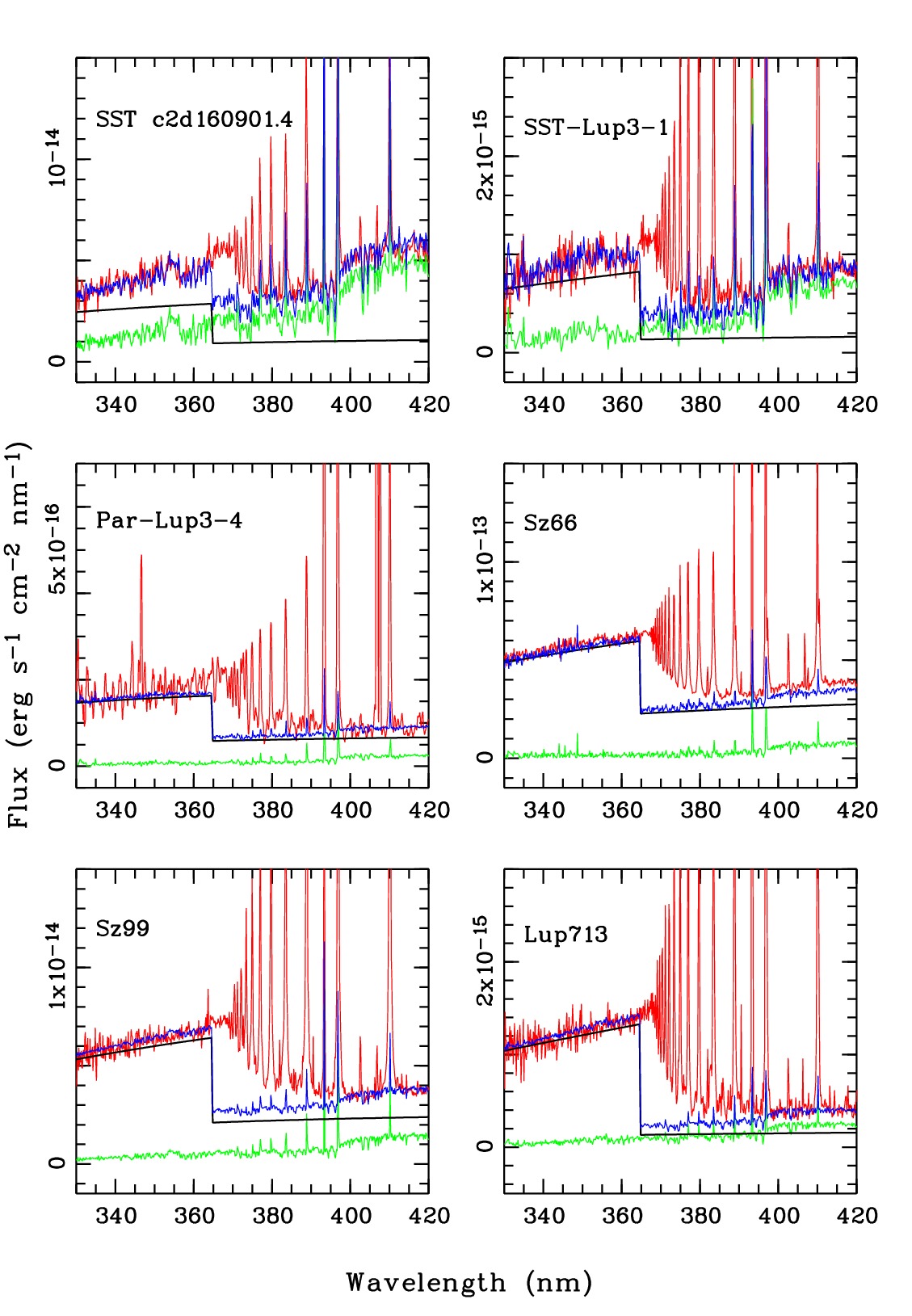 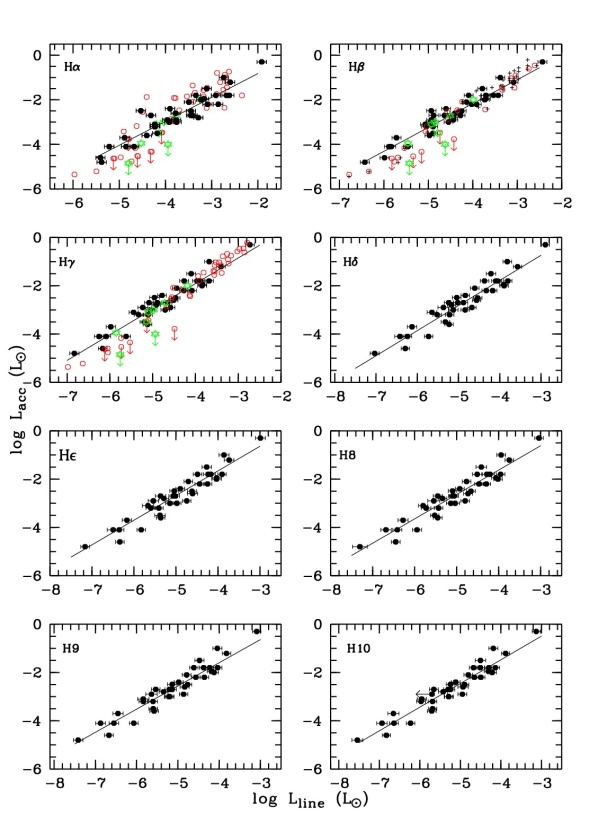 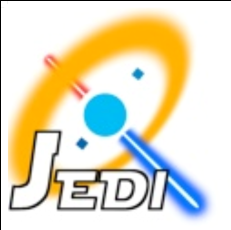 OAR, OACN, OAA, OACt, OAPa
JEts and Disks 
@ Inaf
Lacc-line relationships
Multiple photospheric features fitting
Excess continuum fitting
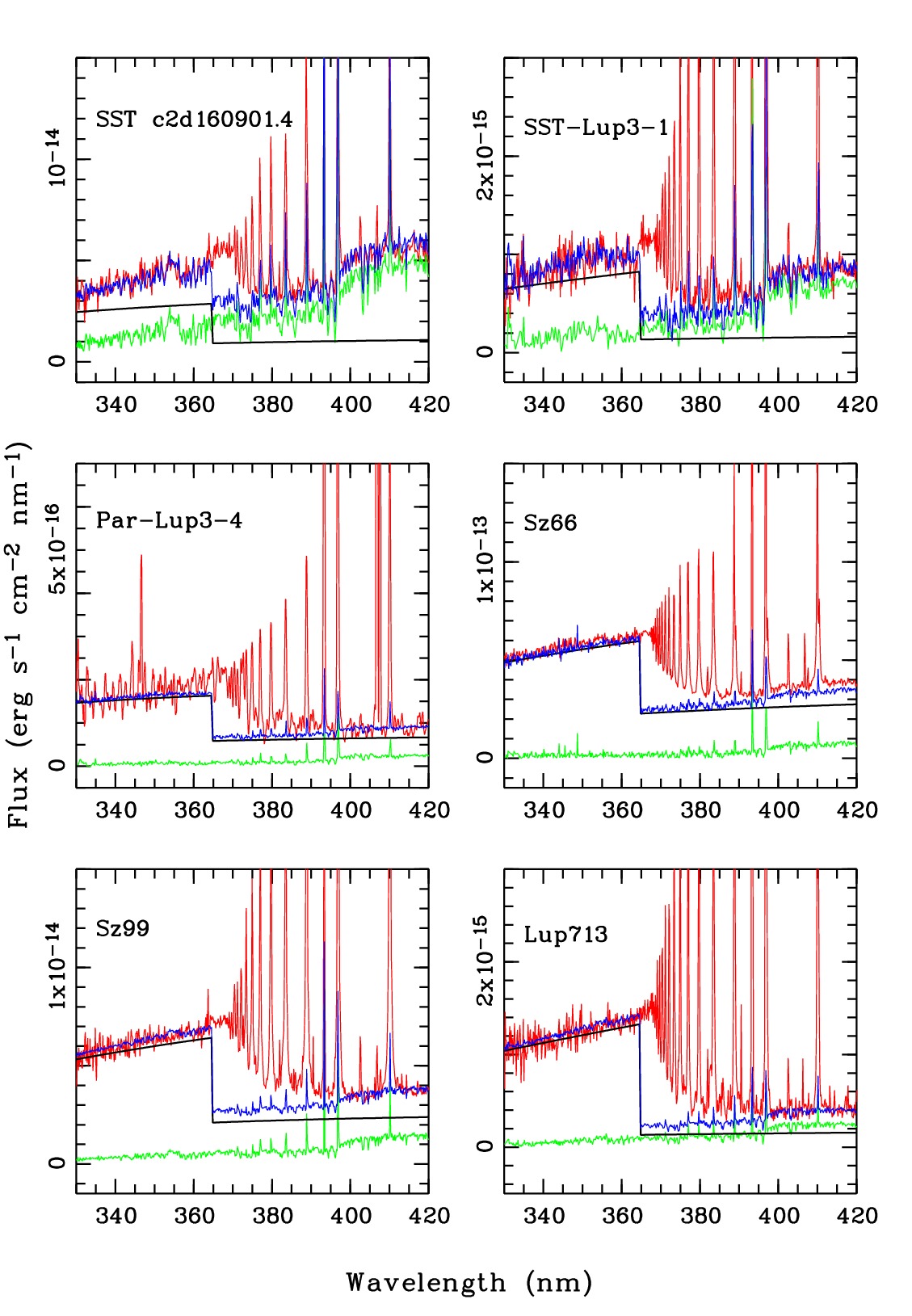 T-REX meeting  - Sesto -  July 2015  - S. Antoniucci
Mass accretion
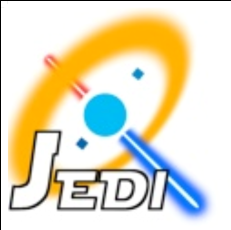 0.3-2.5 μm coverage  diagnostics for mass accretion rate (UV excess, emission lines)
Macc  vs  source parameters,     Macc  vs  time evolution
Alcalá+ 2014, Manara+ 2015
Antoniucci+ 2014
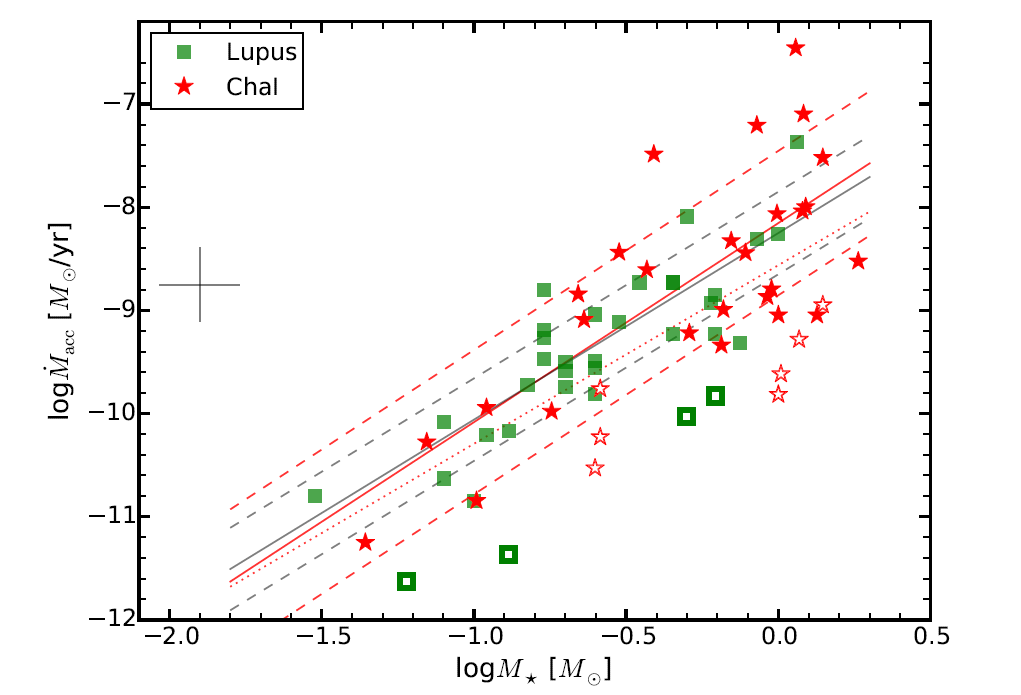 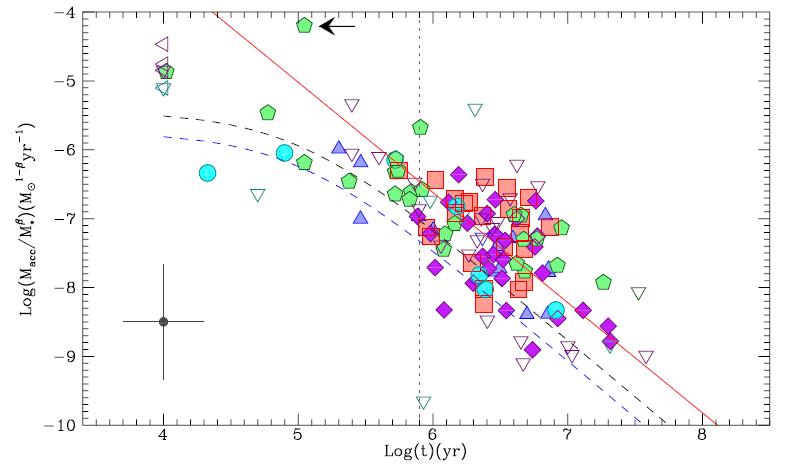 embedded/younger sources (Class I)
BDs and below
ELT+HIRES  accretion in brown dwarfs and below (limit is our knowledge of chromospheric activity in stars without disks, Manara+ 2013), accretion in farther star-forming regions (LMC/SMC), accretion dependence on metallicity, accretion in embedded (younger) sources
T-REX meeting  - Sesto -  July 2015  - S. Antoniucci
HI lines: info on circumstellar gas
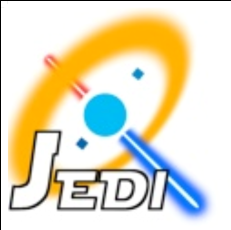 Wide spectral coverage  use multiple lines: HI series decrements 
 properties of hot gas in the inner circumstellar region (accretion/winds/disk)
H
Hβ
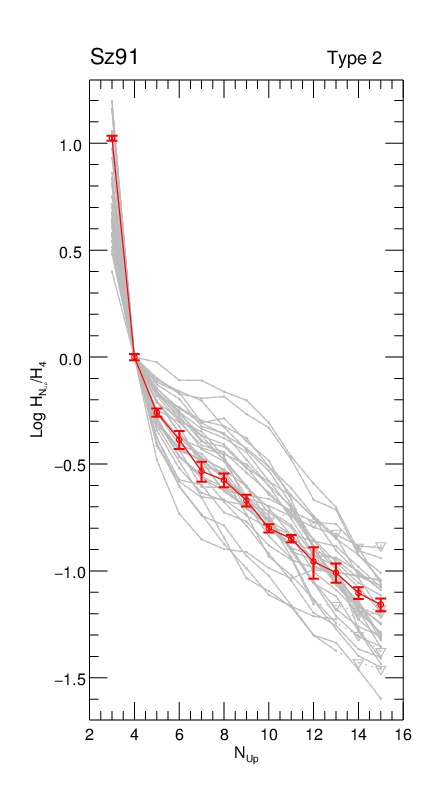 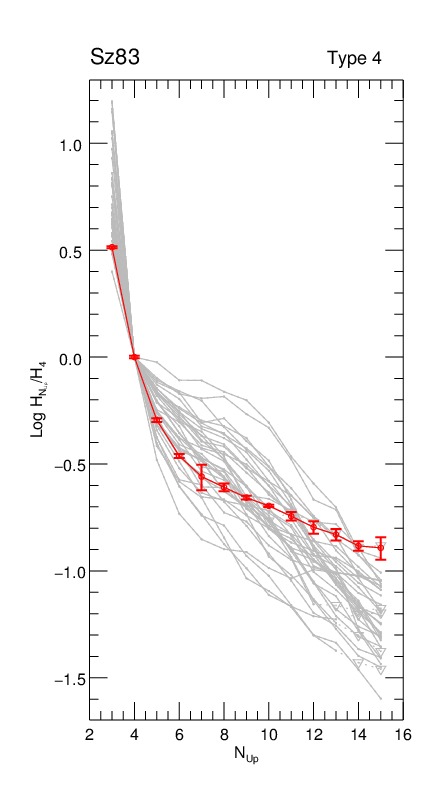 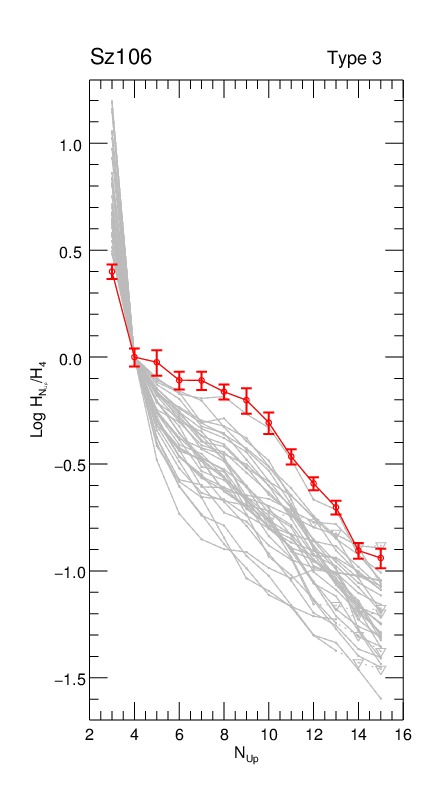 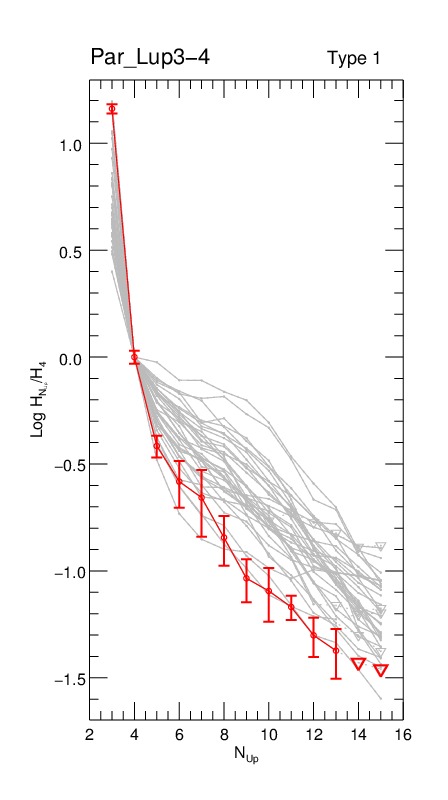 Hγ
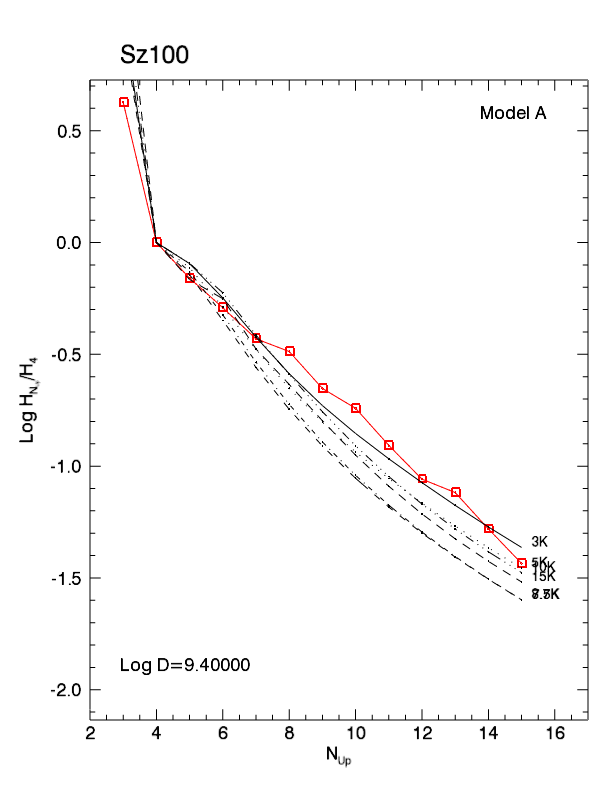 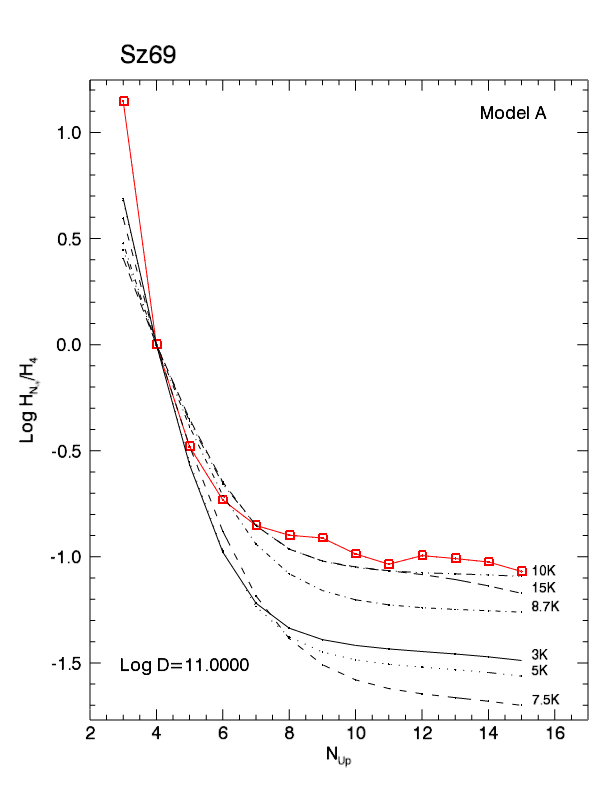 Hδ
Antoniucci+ 2015 in prep
Balmer decrements
Hε
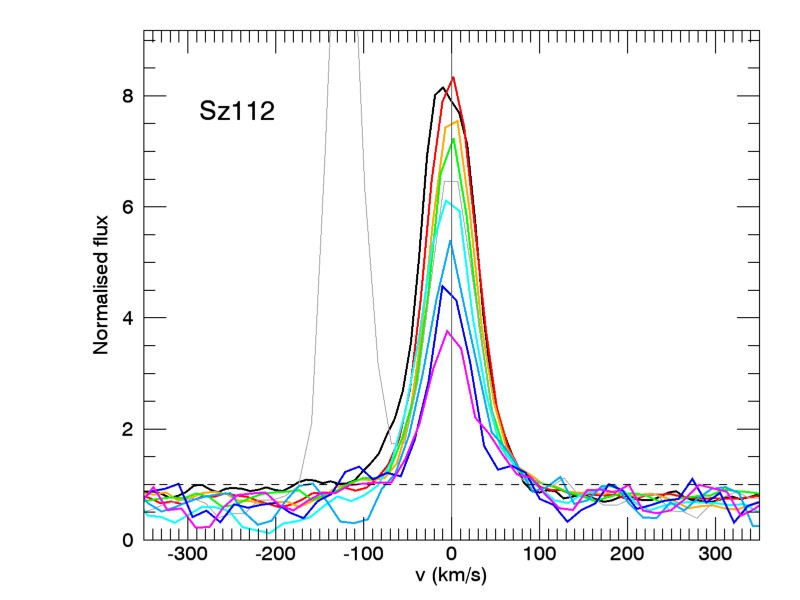 Kwan & Fischer 2011 emission line models: self-consistent radiative transfer calculations, can manage optically thick emission
H8
H9
Normalized Flux
H10
H11
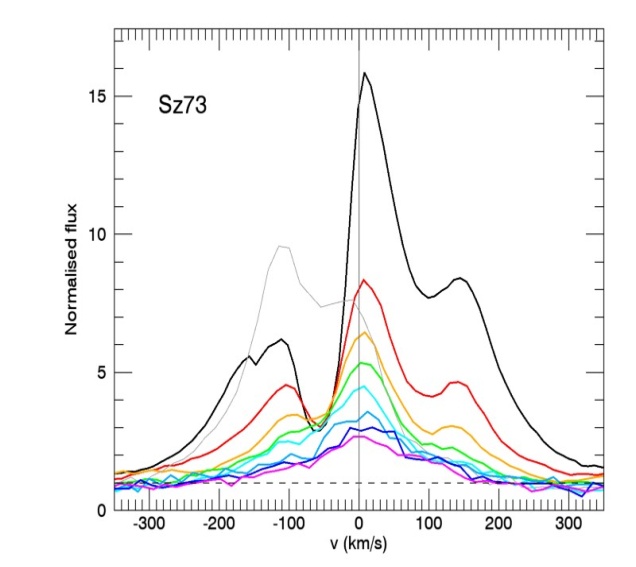 v (km/s)
Decrement analysis provides range of gas T (3000-20000 K) and n (108 – 1011 cm-3), shape correlates with accretion rate 
 Refined radiative transfer models are required + line profiles are often difficult to interpret
 HIRES  sensitivity to study same gas through other tracers (e.g. [OI],CaII,H2,H2O,…), often easier to interpret (optically thin lines)
T-REX meeting  - Sesto -  July 2015  - S. Antoniucci
High resolution spectra: profile analysis
TNG/Giano NIR spectra of pre-Main Sequence objects (R~50000)
Nisini, Antoniucci+ in prep
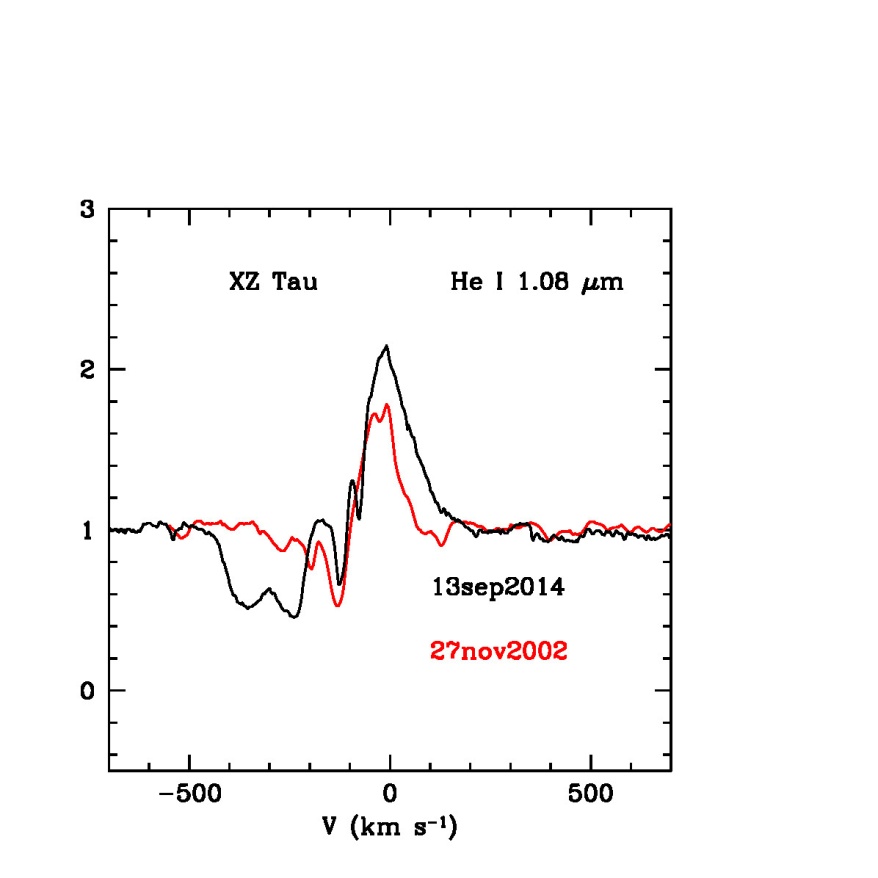 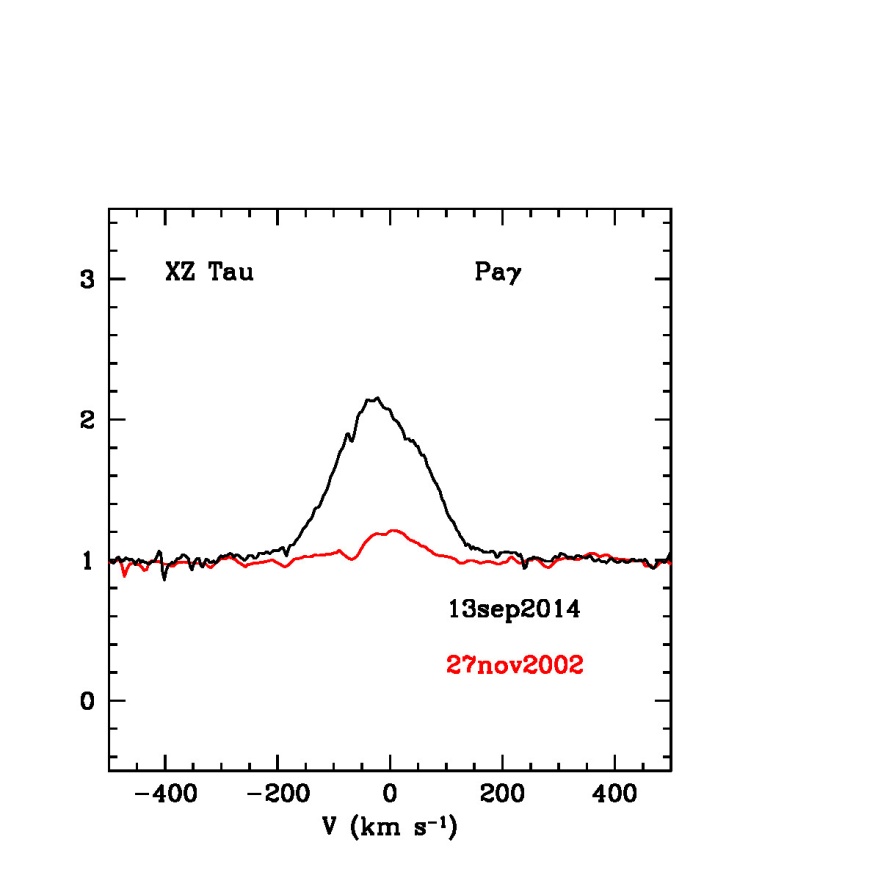 XZ Tau
XZ Tau
Normalized  flux
Normalized  flux
He I  traces winds
HI  traces accretion flows
HIRES high resolution analysis: study variations of source structures through different  tracers (shifts, appearance/disappearance of peaks/dims) revealing modifications in gas geometry and kinematics
T-REX meeting  - Sesto -  July 2015  - S. Antoniucci
Inner gaseous disk
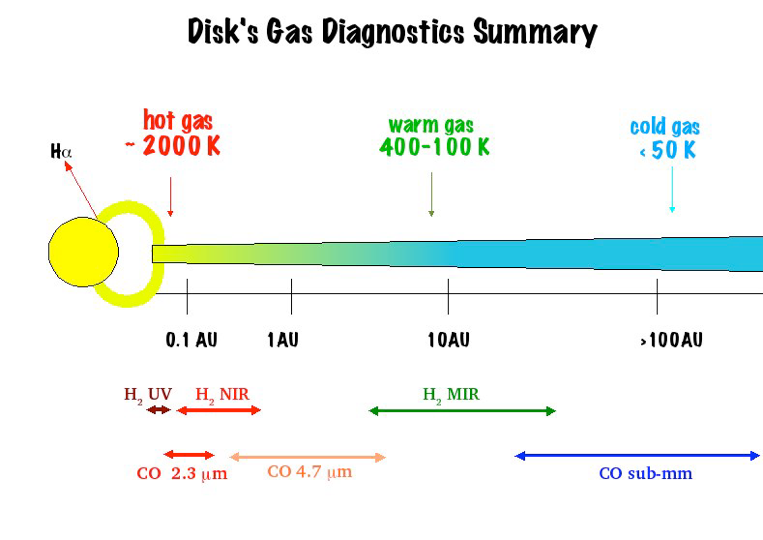 Rmin=20AU
i=5°
Rmin=20AU
i=30°
Rmin=50AU
i=30°
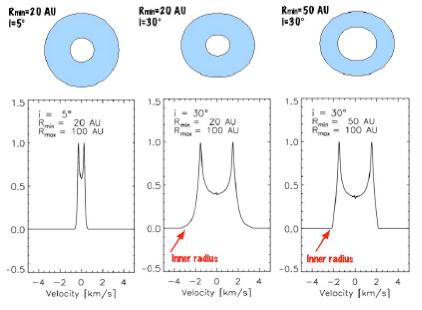 inner radius
inner radius
HIRES: high sensitivity & high resolution (R > 50000, few km/s)
 probe the kinematics and gas content of the inner region of the disk
Najita+ 2009, Doppmann+ 2011
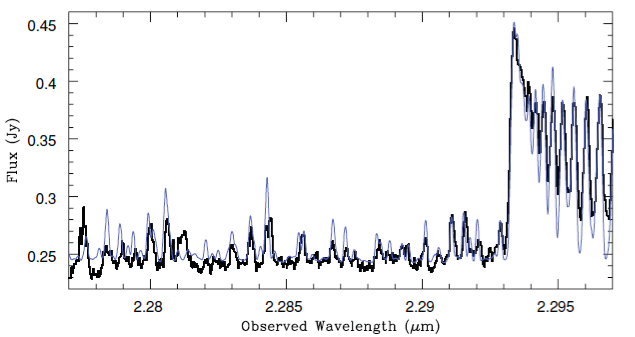 CO ν=2-1
[OI] slow winds (photoevaporation?)     
X-Shooter spectra, Manara+2013
H2O
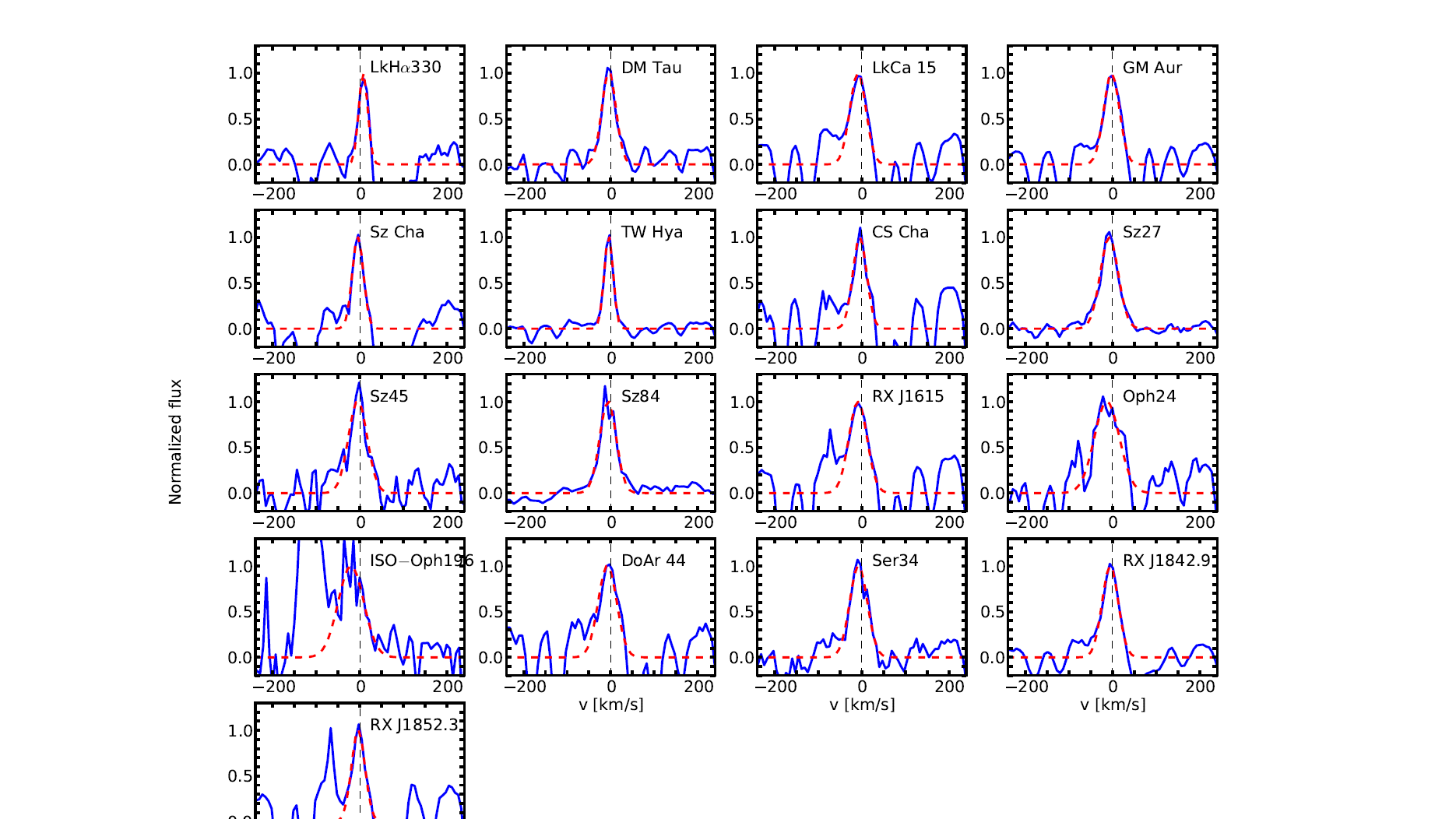 T-REX meeting  - Sesto -  July 2015  - S. Antoniucci
Excitation and dynamics of winds/jets
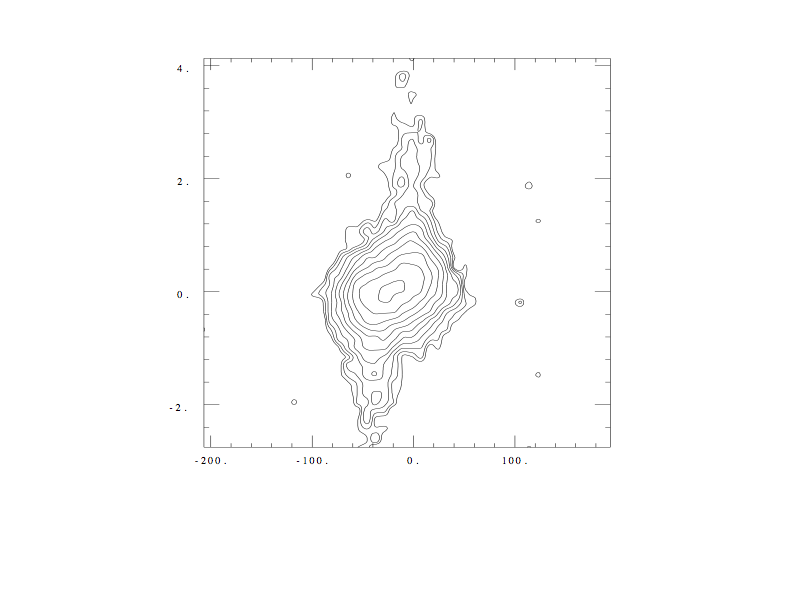 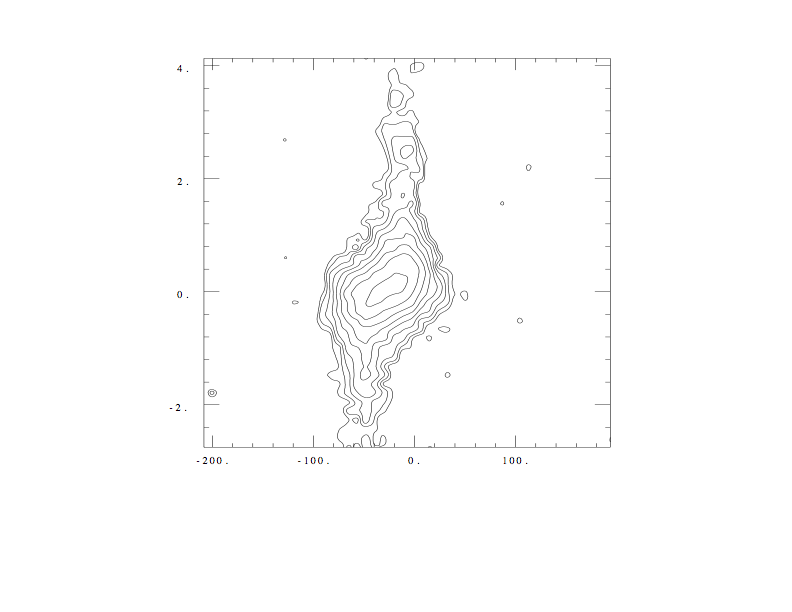 [SII] 6731
[SII] 6716
LSR Velocity (kms-1)
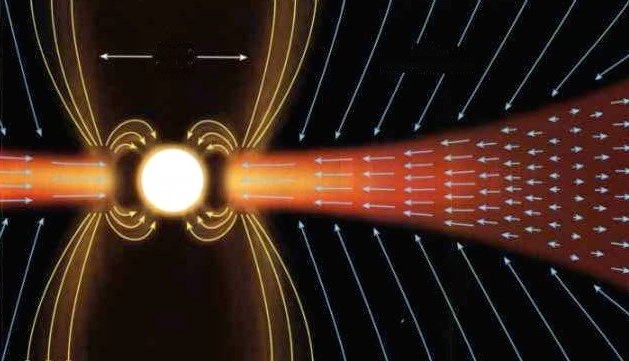 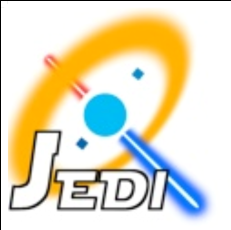 Use large number of lines to probe different excitation layers in the jet
 Constraints on physical parameters in the jet  T, n, xe, Av, dust depletion
 Estimate mass loss rate, correlation with source properties
 Models for nebular emission lines
stellar wind
X-wind
disk-wind
Forbidden lines in X-Shooter spectrum of ESO-Ha 574
accretion
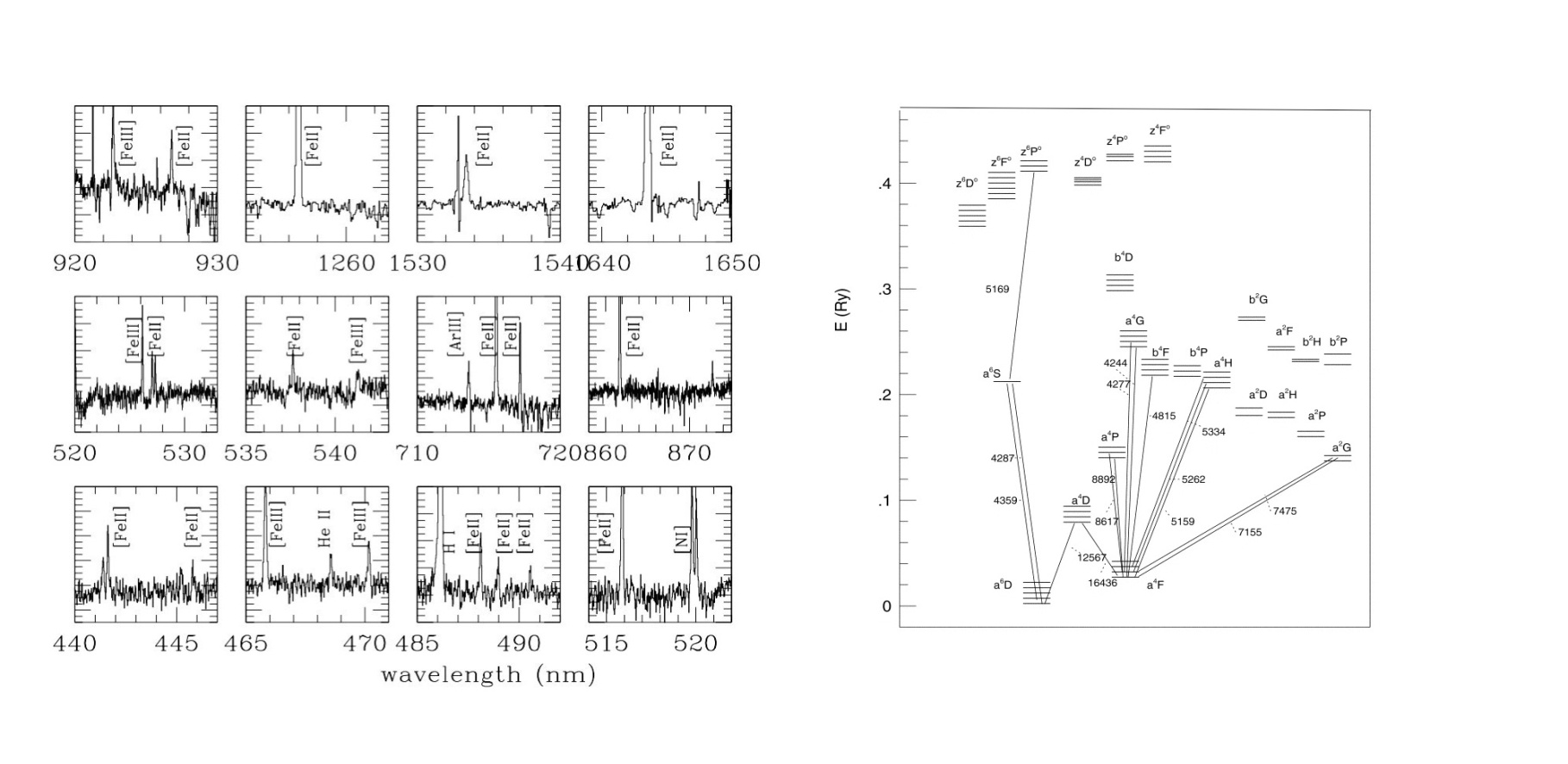 Constraints on physical parameters in the jet acceleration region (< 100 AU)  T, n, xe, Av, dust depletion
 Accurate measure of the radial (and angular) velocity field  measure Mwind and efficiency of angular momentum extraction 
 Understand effects on disk gas/dust dispersal and evolution  affects formation of planets
Par-Lup 3-4
jet
d (arcsec)
X-Shooter
Giannini+ 2014
Whelan+ 2014
T-REX meeting  - Sesto -  July 2015  - S. Antoniucci
Excitation and dynamics of winds/jets
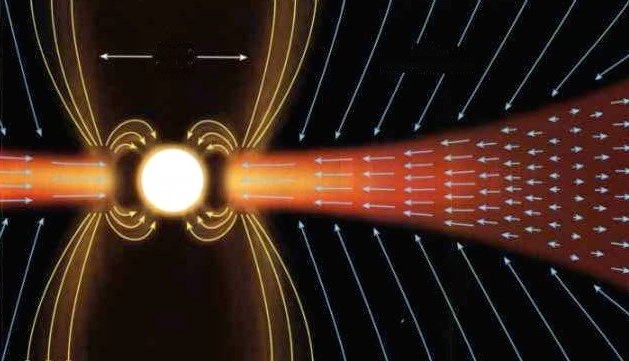 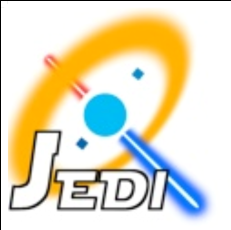 Use large number of lines to probe different excitation layers in the jet
 Constraints on physical parameters in the jet  T, n, xe, Av, dust depletion
 Estimate mass loss rate, correlation with source properties
 Models for nebular emission lines
stellar wind
X-wind
disk-wind
Forbidden lines in X-Shooter spectrum of ESO-Ha 574
accretion
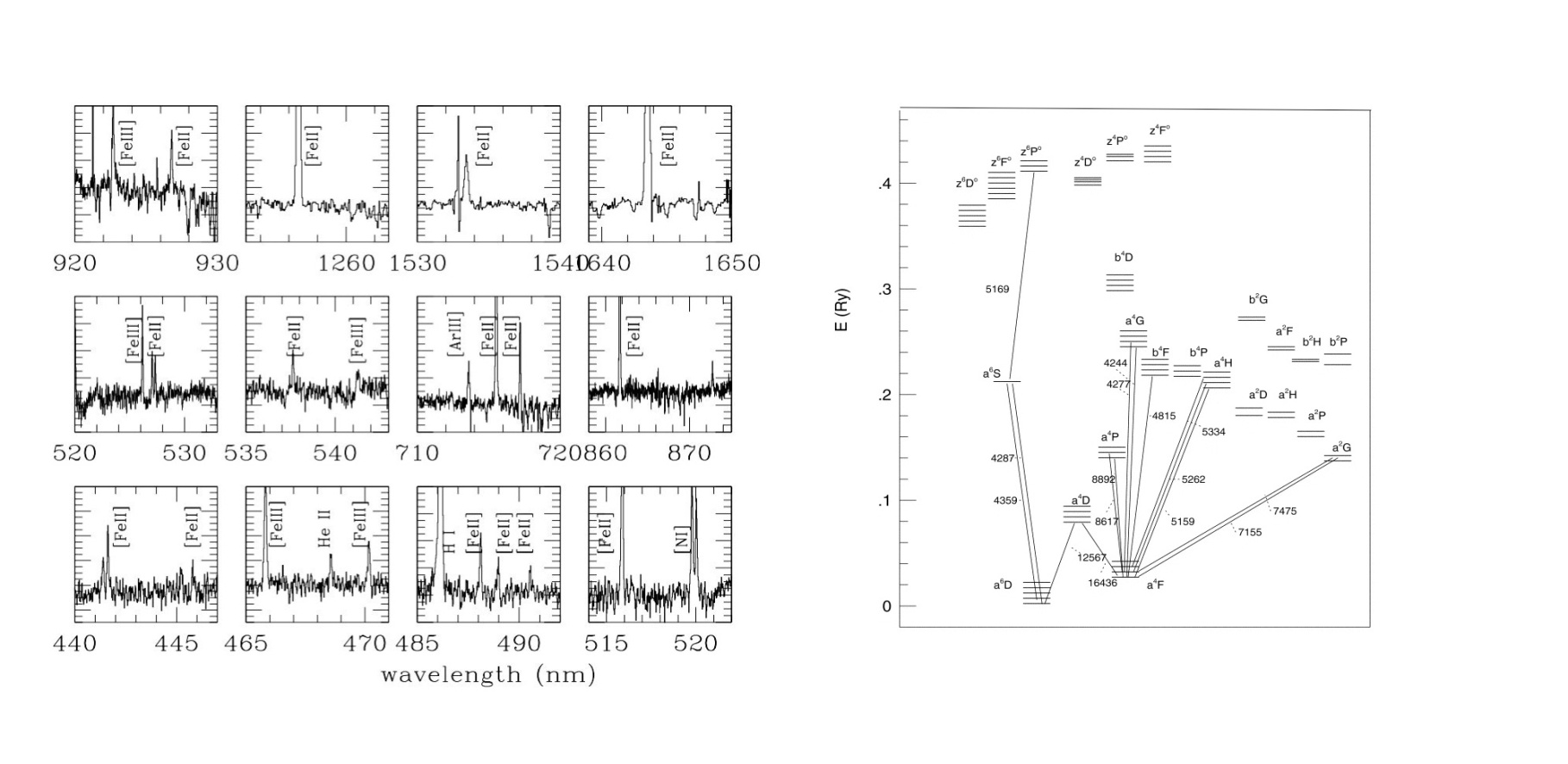  test different jet-launching models from kinematic components (jet acceleration/collimation within 10-100 AU, ~70-700 mas at 150 pc, AO is critical, IFU mode!)
 find signature of jet rotation (few km/s) and  accurately measure the radial (and angular) velocity field  mass loss rate and efficiency of angular momentum extraction 
 understand implications for disk gas dispersal and evolution (affects formation of  planets)
Giannini+ 2014
T-REX meeting  - Sesto -  July 2015  - S. Antoniucci
Stellar and accretion properties of embedded protostars
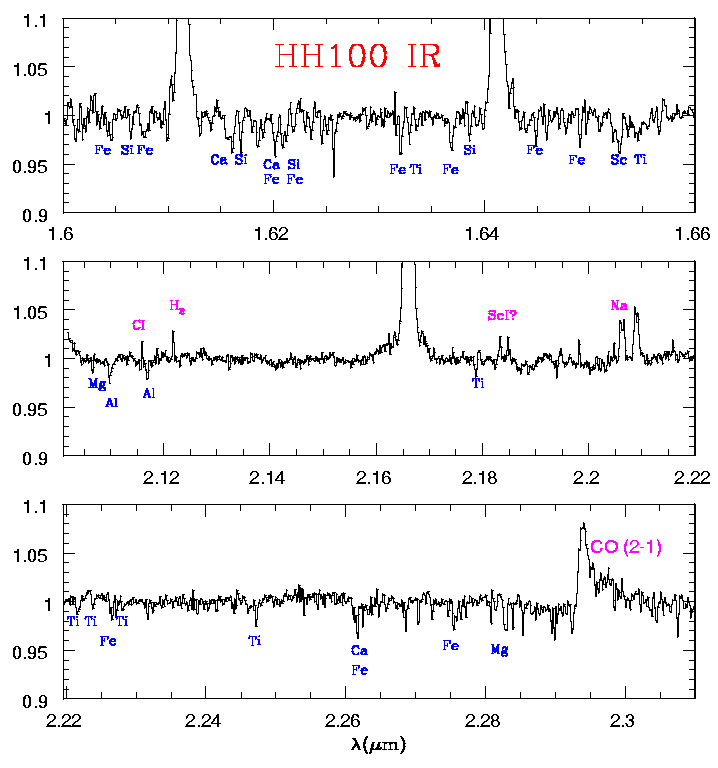 Br12
Br13
High-sensitivity, high-resolution near-IR spectra are needed to detect the weak photospheric absorption lines in heavily veiled (strong excess continuum) embedded (much younger) sources  source characterization (stellar + accretion parameters)
Brγ
Nisini, Antoniucci+ 2005
Antoniucci+ 2014
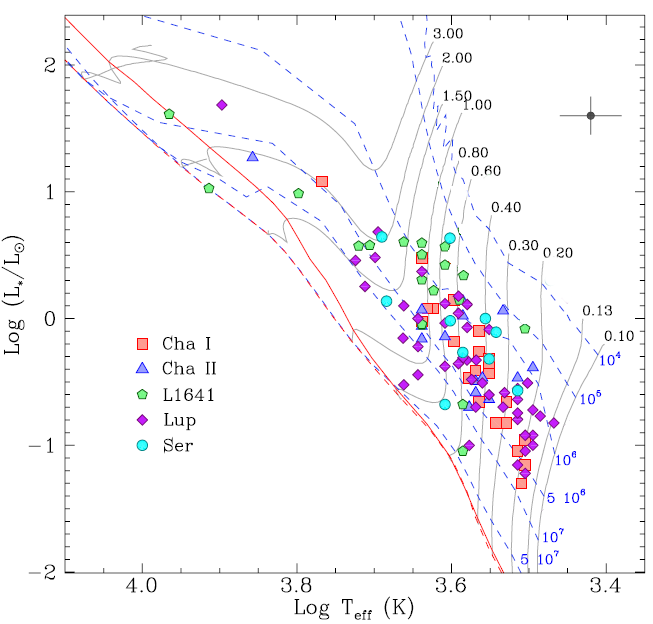 Fλ
T-REX meeting  - Sesto -  July 2015  - S. Antoniucci
Magnetic fields
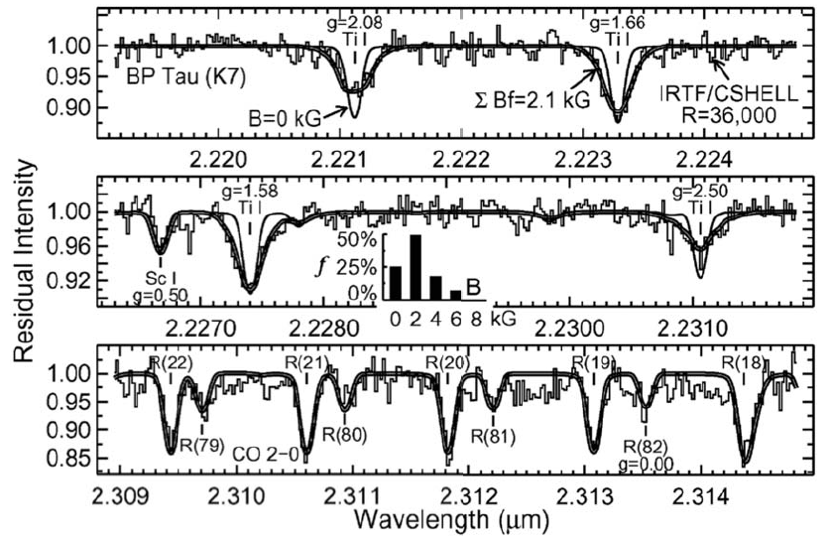 Johns-Krull 2009, Gregory+ 2012, Donati+ 2012, Hussain 2012
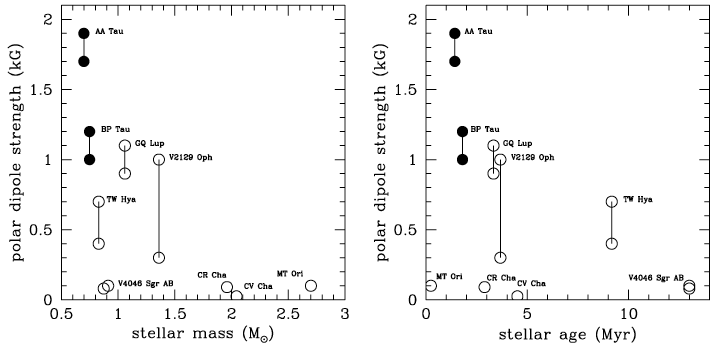 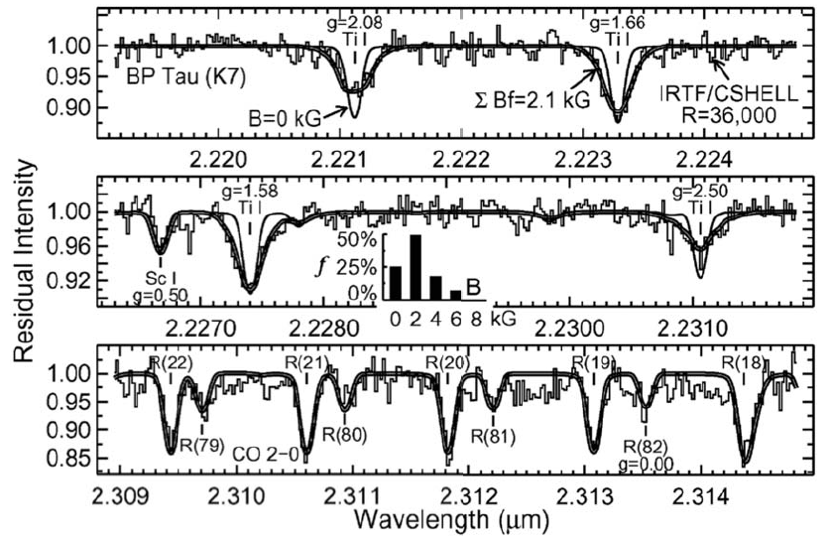 Very few measurements up to now, only brightest objects 
Variations of polarized profiles to reconstruct MF topology
Extension to large number of sources is critical to understand impact on disk+star evolution
Requirements (why HIRES is perfect):
High sensitivity + high spectral resolution (R = 100000), polarimetric mode
Broad spectral coverage
T-REX meeting  - Sesto -  July 2015  - S. Antoniucci
HIRES for star-disk interaction: a preview
Mass accretion in YSOs
Fully characterize Macc in BDs, younger/embedded sources, farther star-forming regions
Resolution > 5 104 and NIR critical for younger/embedded sources
IFU and AO mode would be good to try to connect to the inner disk/wind
Jets/ouflows
High resolution and AO mode required R~105 to measure jet rotation and disentangle jet-launching models; slit or IFU (would be good!)
Inner gaseous disk
High resolution R~105 for detecting lines through telluric features, profiles
Magnetic fields
High resolution R~105; polarimetry; seeing-limited ok
Important: synergy with ALMA
For all previous points synergy with ALMA is critical to study connection with the outer disk evolution and the large scale outflows
Check the HIRES white paper (http://arxiv.org/abs/1310.3163)
T-REX meeting  - Sesto -  July 2015  - S. Antoniucci
T-REX meeting – Sesto – July 2015 – Simone Antoniucci
Grazie
“A che tante facelle?” – G. Leopardi